COMMENT TALK - HC SIMULATIONS FOR ALBA-II
Ignasi Bellafont
HarmonLIP 2022 - 11/10/2022
OUTLINE
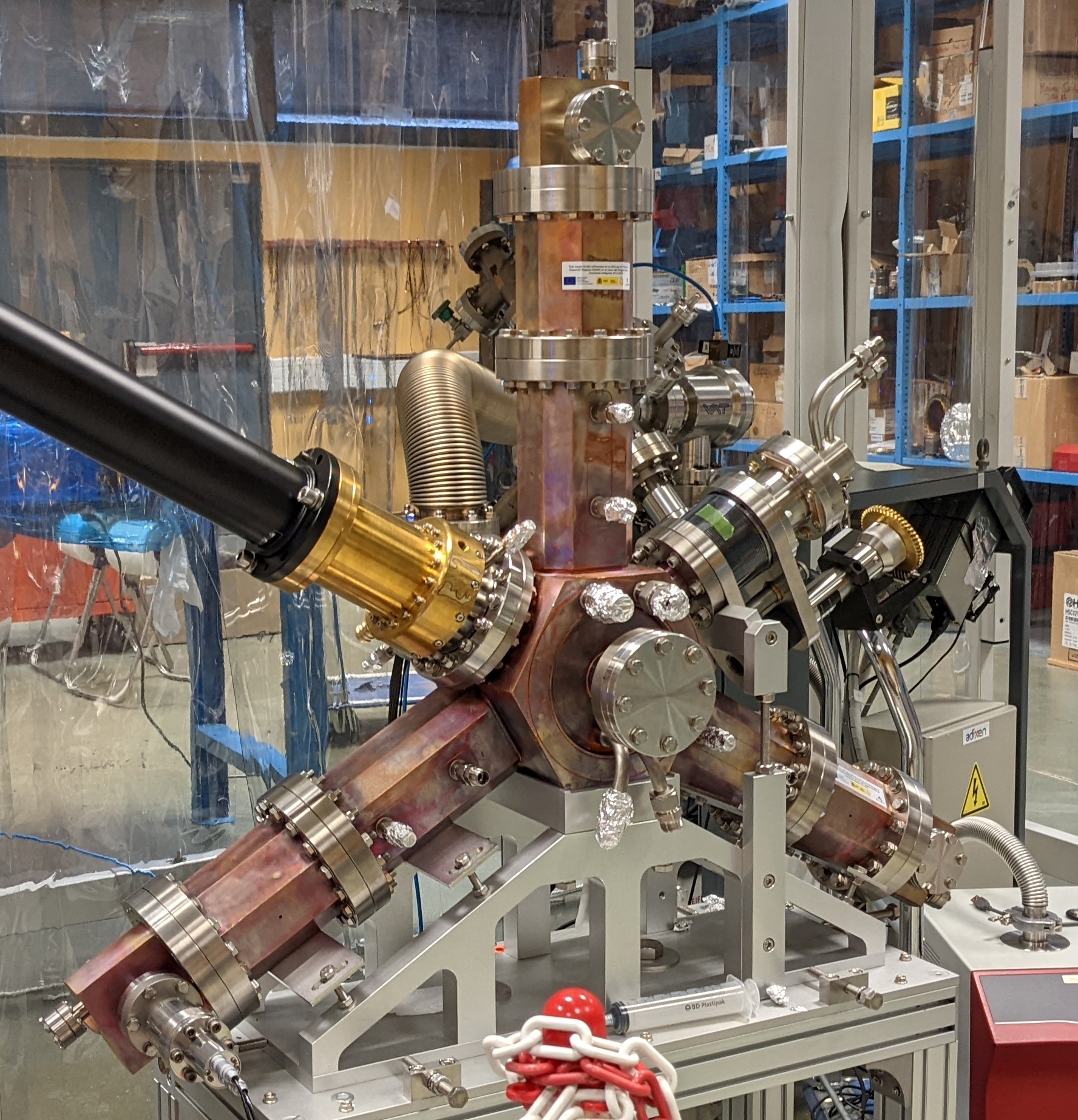 ALBA-II storage ring & HC motivation
Current RF baseline parameters
General considerations
Baseline - NC active HC simulations
Compared alternatives - NC/SC passive 
Summary and conclusions
ALBA Active Harmonic EU Cavity
ALBA-II STORAGE RING
As all the other 4th generation light source upgrades, the lower equilibrium emittance comes with much lower momentum compaction factor and thus a lower bunch length and Touschek lifetime
A higher harmonic RF system is thus needed to enhance the bunch length and place the lifetime within reasonable values
ALBA-II storage ring v 2022.9
3
Energy [GeV]
268.80
Circumference [m]
448
Harmonic number
300
Current [mA]
0.8·10-5
Momentum compaction factor
136
Equilibrium emittance [pm·rad]
0.97
Energy loss with IDs [MeV]
6.17
Natural RMS bunch duration [ps]
3.4 h
Natural Touschek lifetime FC [h]
RF PARAMETERS
ALBA has designed a 3rd harmonic normal conducting active cavity based on the main HOM 500 MHz ones (see J. Ocampo talk tomorrow)
In order to check the stability of the proposed system and cross check the analytical calculations, we have run 6D tracking simulations (see next slides)
Complementarily, a 3HC prototype is being tested at BESSY-II (see A. Matveenko talk). Dedicated simulations of the cavity performance will be validated with the experimental results
ALBA-II RF system v 2022.9
2.4
Main RF voltage [MV]
700
Harmonic RF voltage [kV]
6 / 4
Number of cavities (main / hh)
500
Main RF frequency [MHz]
1500
Harmonic RF frequency [MHz]
NC-HOM
HC type
1.1
HC shunt impedance [MΩ]
13000
HC quality factor
5.5
Optimal bunch lengthening UFP
SIMULATION CONSIDERATIONS
The tracking simulations have been performed with the parallel version of Elegant. The main objective, for the time being, is the lifetime evaluation
All simulations have been performed for the nominal fundamental voltage and current (2.4 MV and 300 mA). The harmonic voltage has been varied to find the highest stable operation point (up to an optimal value of around 180 kV per cavity)
To study the stability of the system, the stability over the beam passes of the beam energy, bunch duration, RF voltage and the control loop output has been watched, among other parameters
Each bunch has been generated with 10000 particles, with Gaussian distribution and a bunch length belonging to 0 kV of harmonic voltage. The bunches are then naturally lengthened up to their new stable value owing to the third harmonic system
The simulation starts at nominal beam current and RF voltage, with the cavities already pre-loaded
NC ACTIVE HC - BASELINE
NC ACTIVE HC - BASELINE
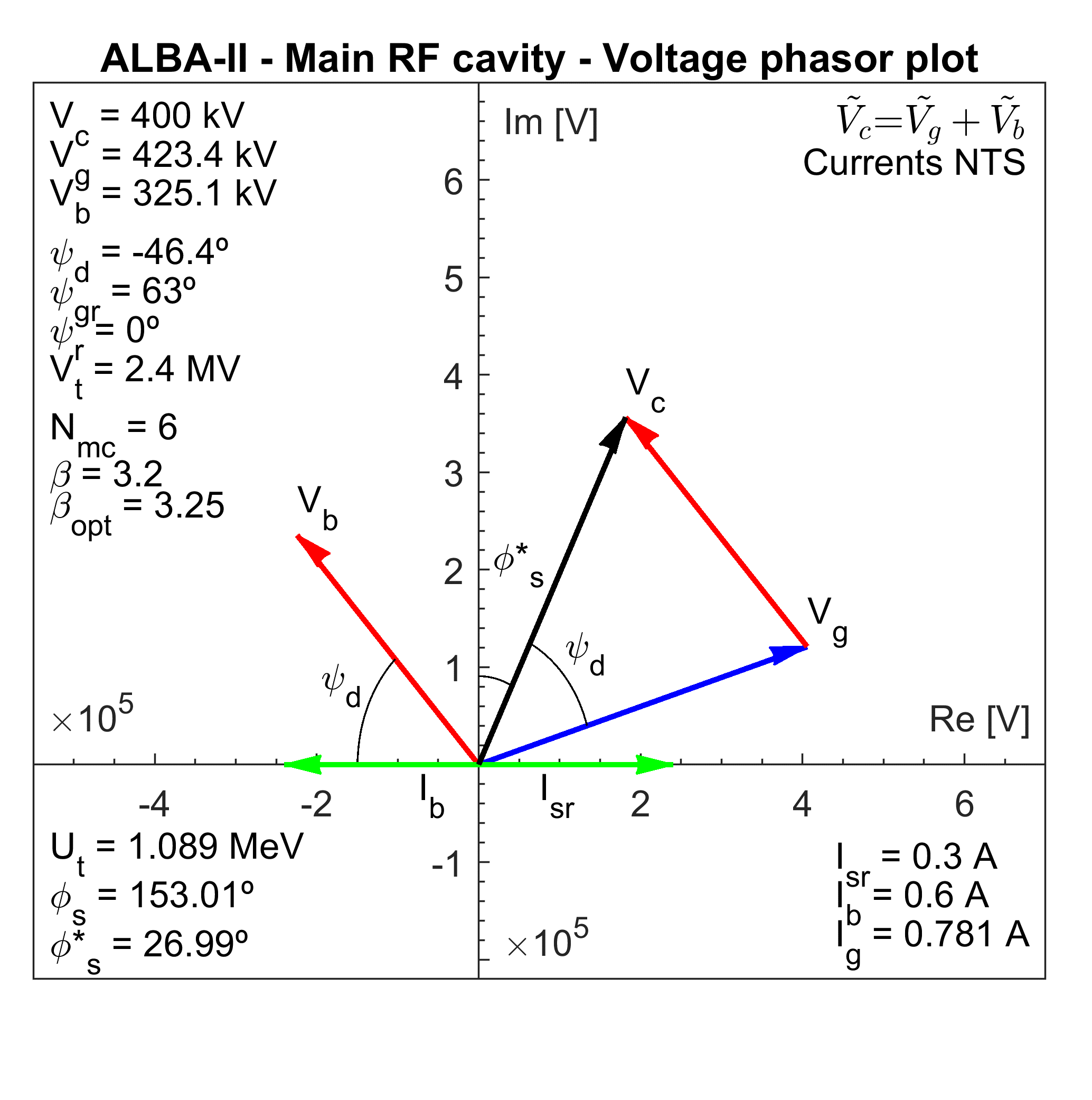 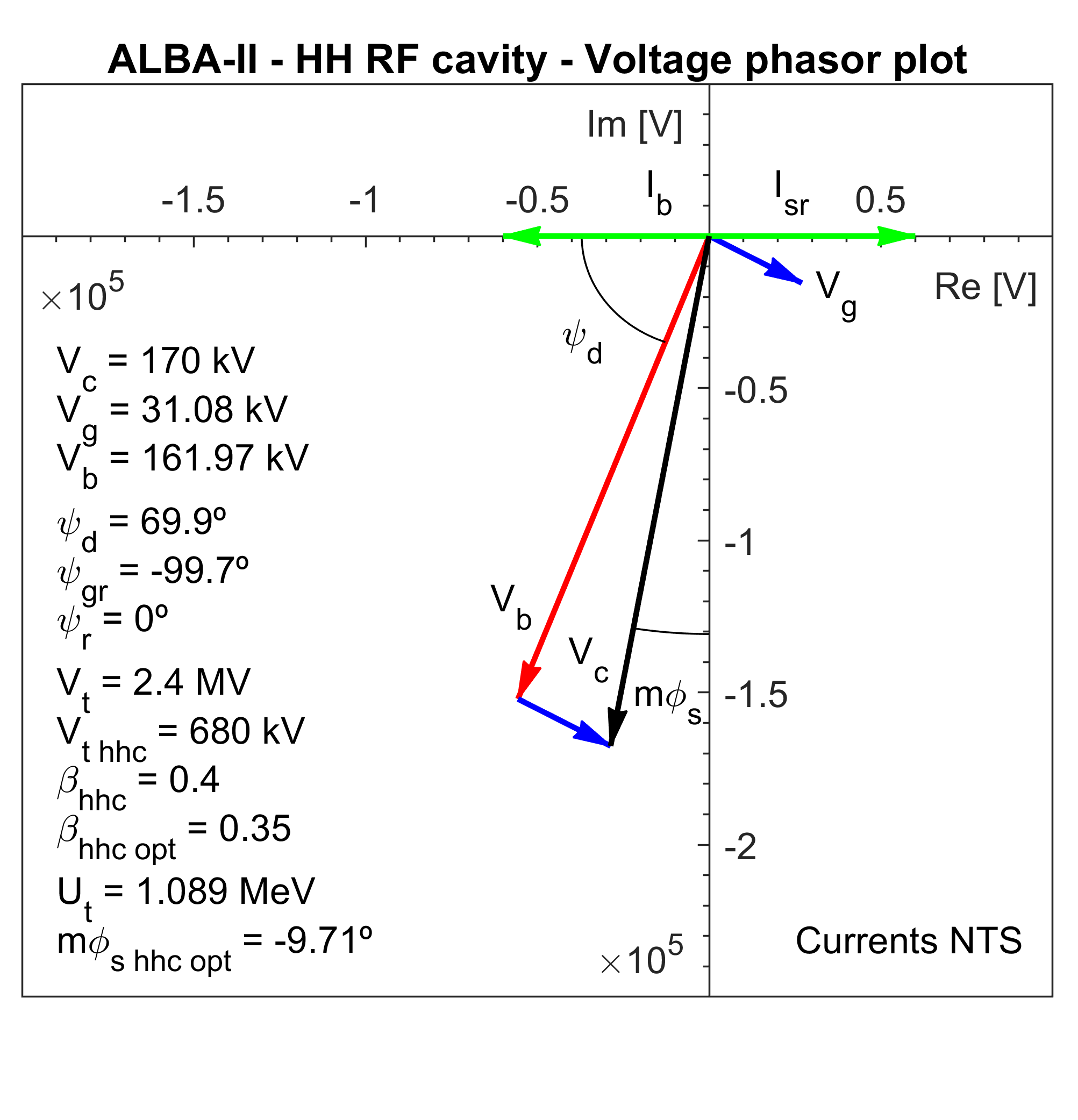 To reach 170 kV in each HC, 4.56 kW are supplied by the transmitters and 8.6 kW by the beam
For each main cavity, around 79 kW are supplied, resulting in a 69% of efficiency
NC ACTIVE HC - BASELINE
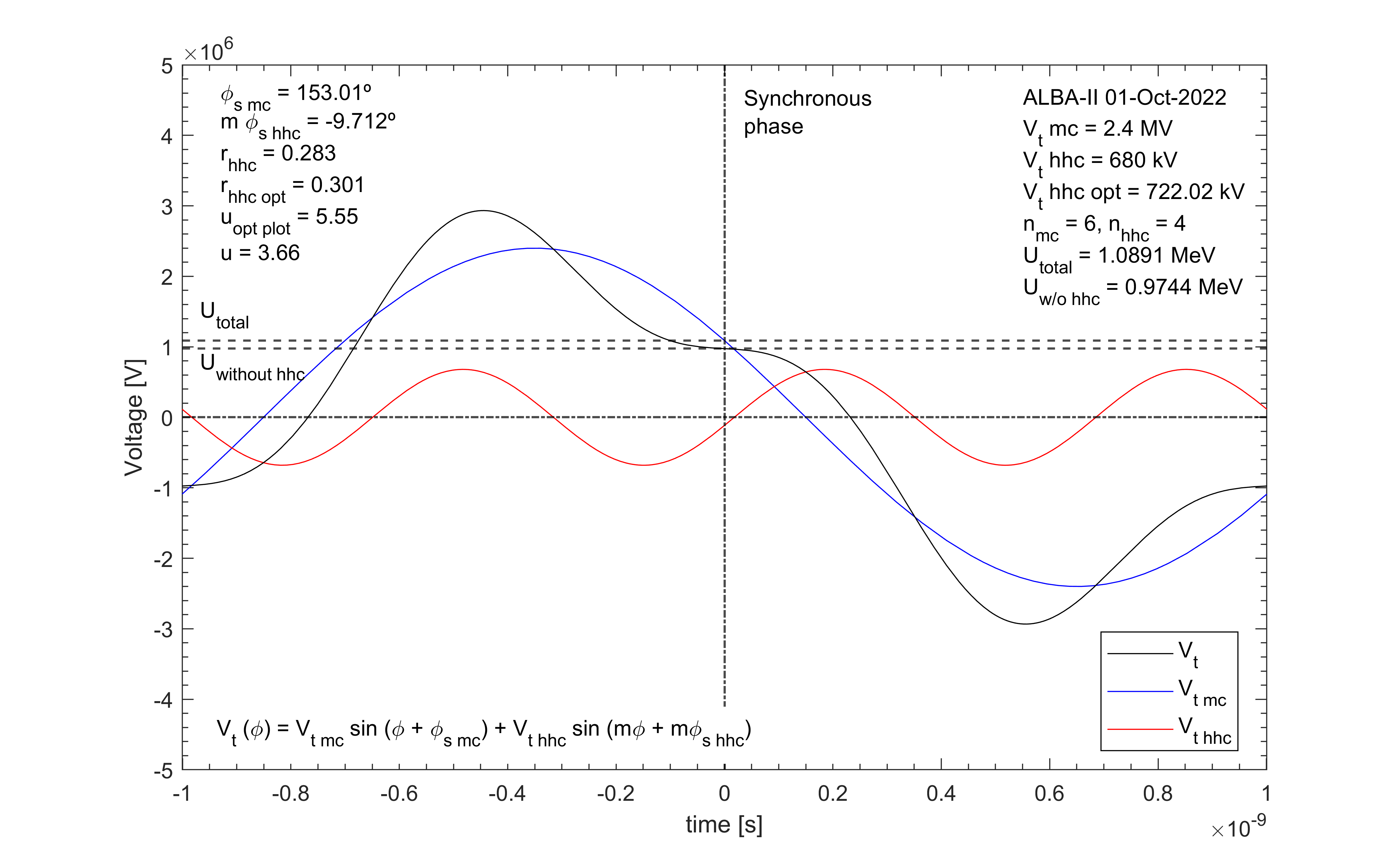 NC ACTIVE HC - BASELINE
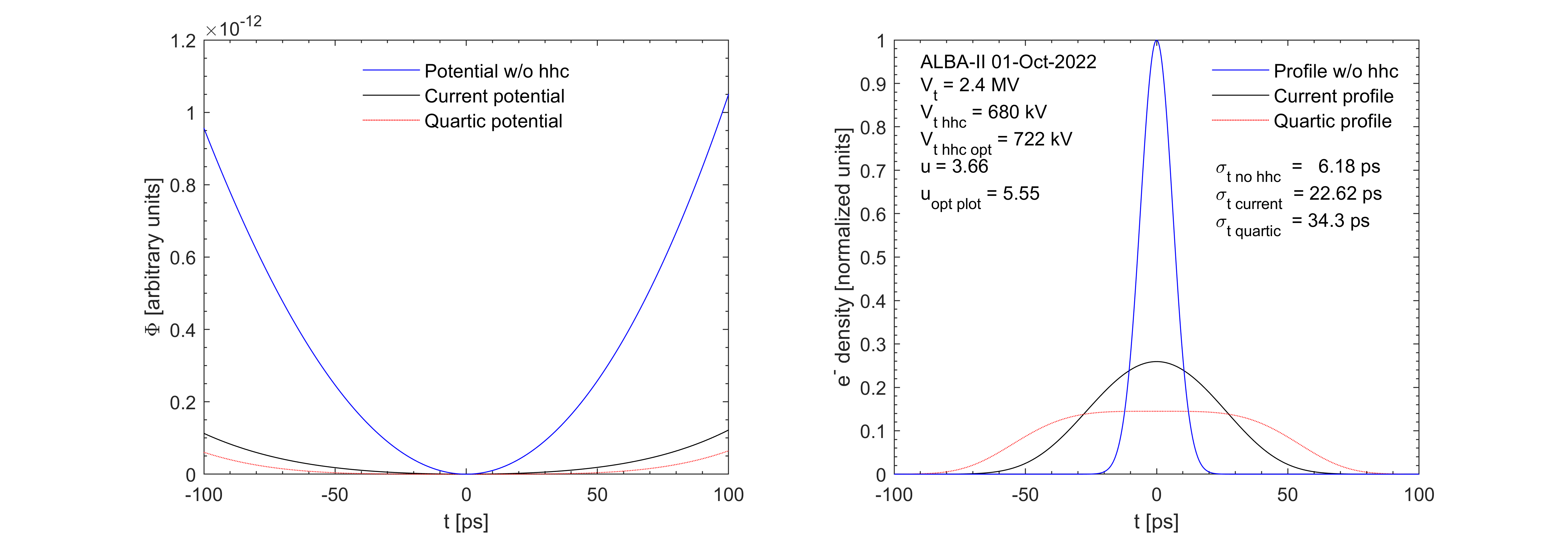 NC ACTIVE HC - BASELINE
Full filling pattern - MC vs HC
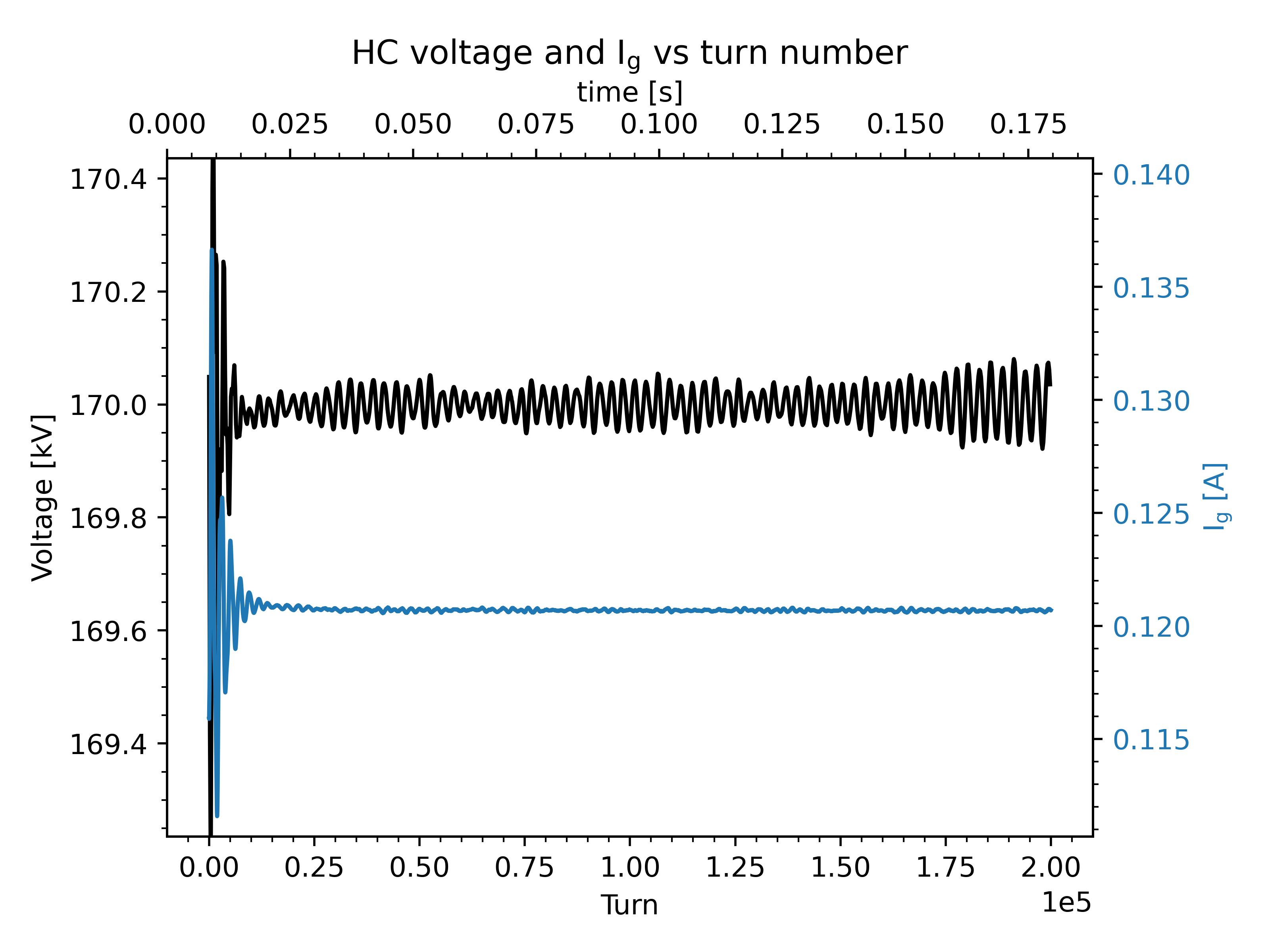 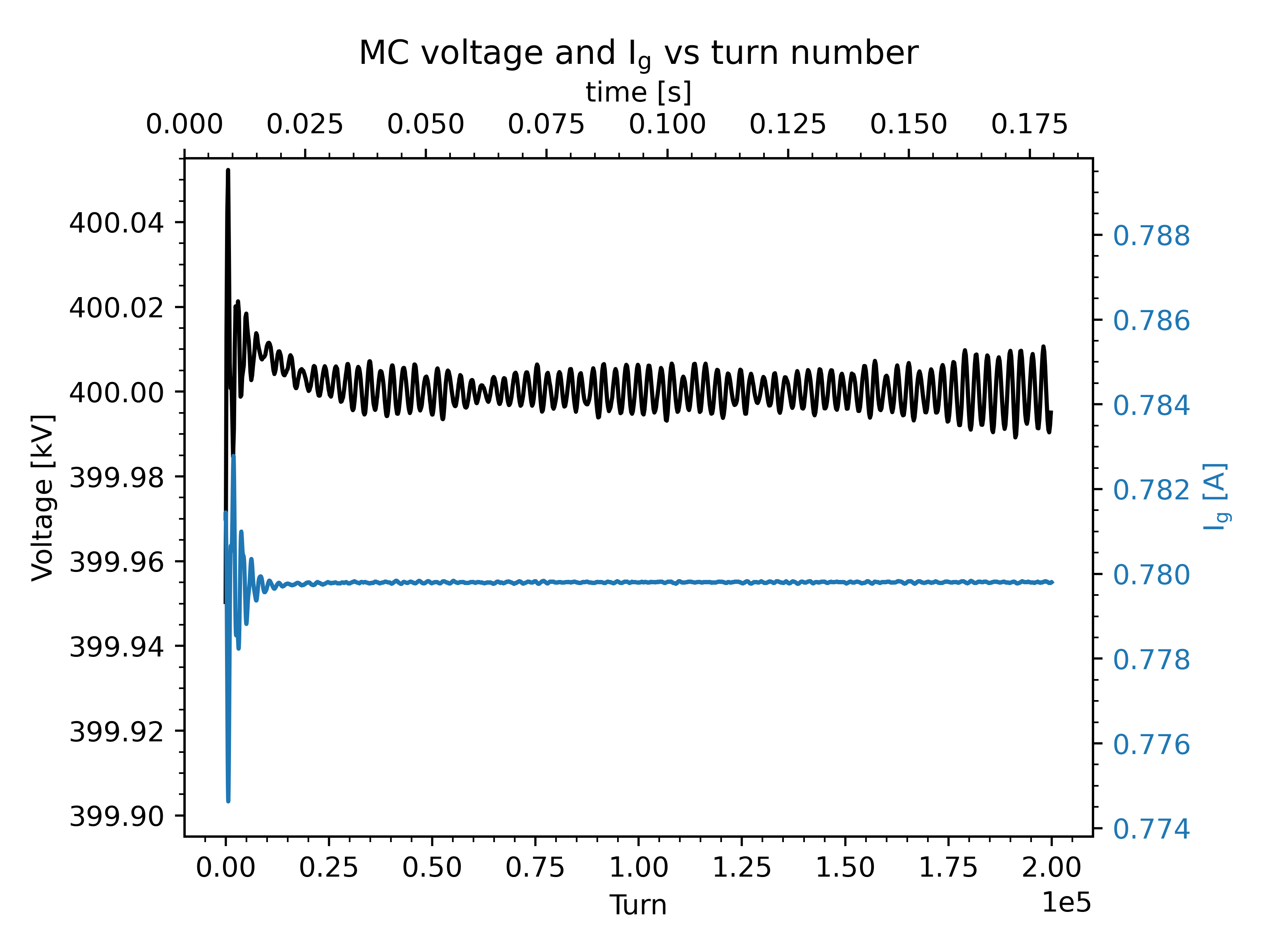 The PI feedback loop is stable. The control action converges rapidly and the voltage values remain stable around their setting
NC ACTIVE HC - BASELINE
Full filling pattern vs 5% gap
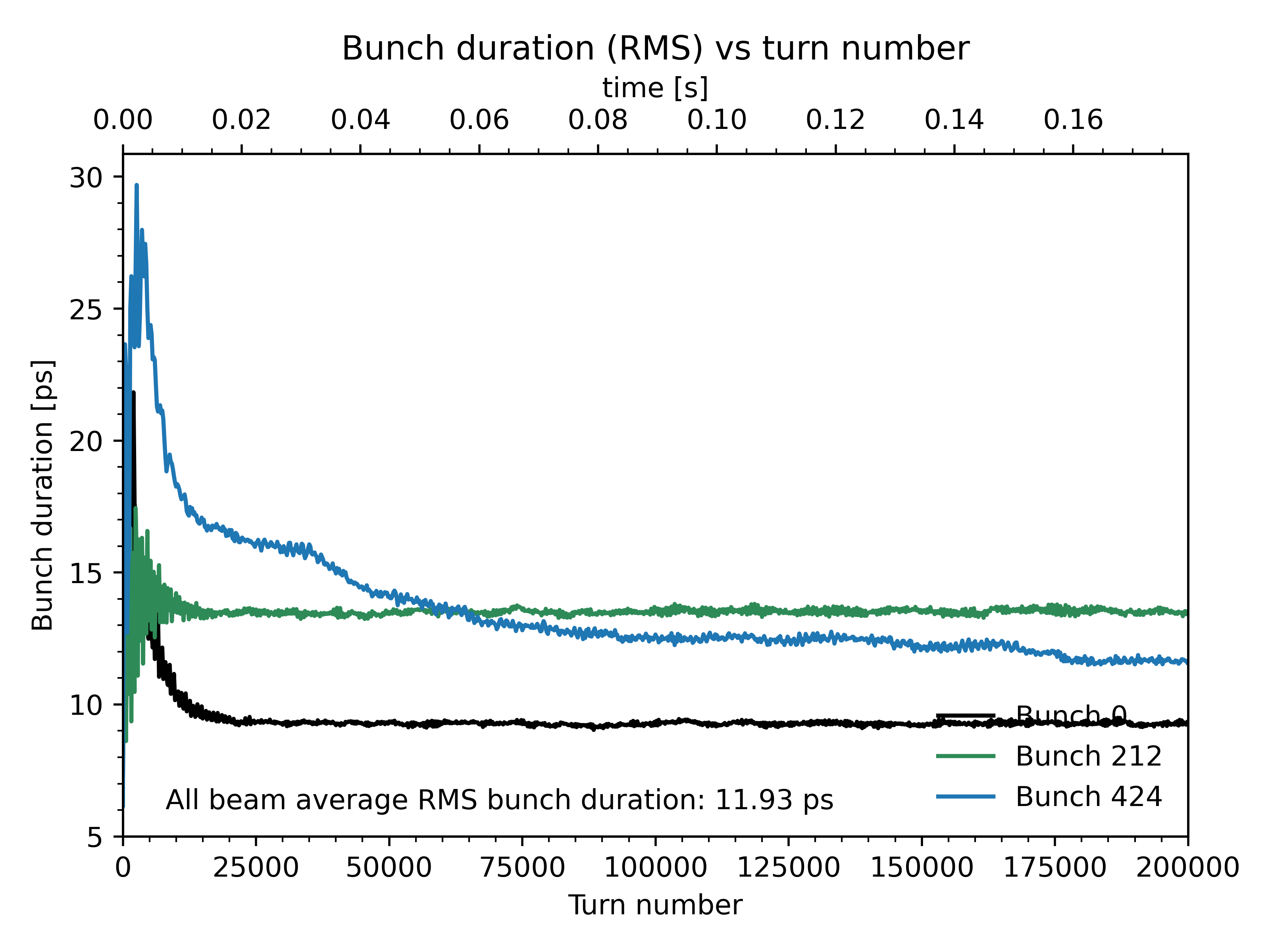 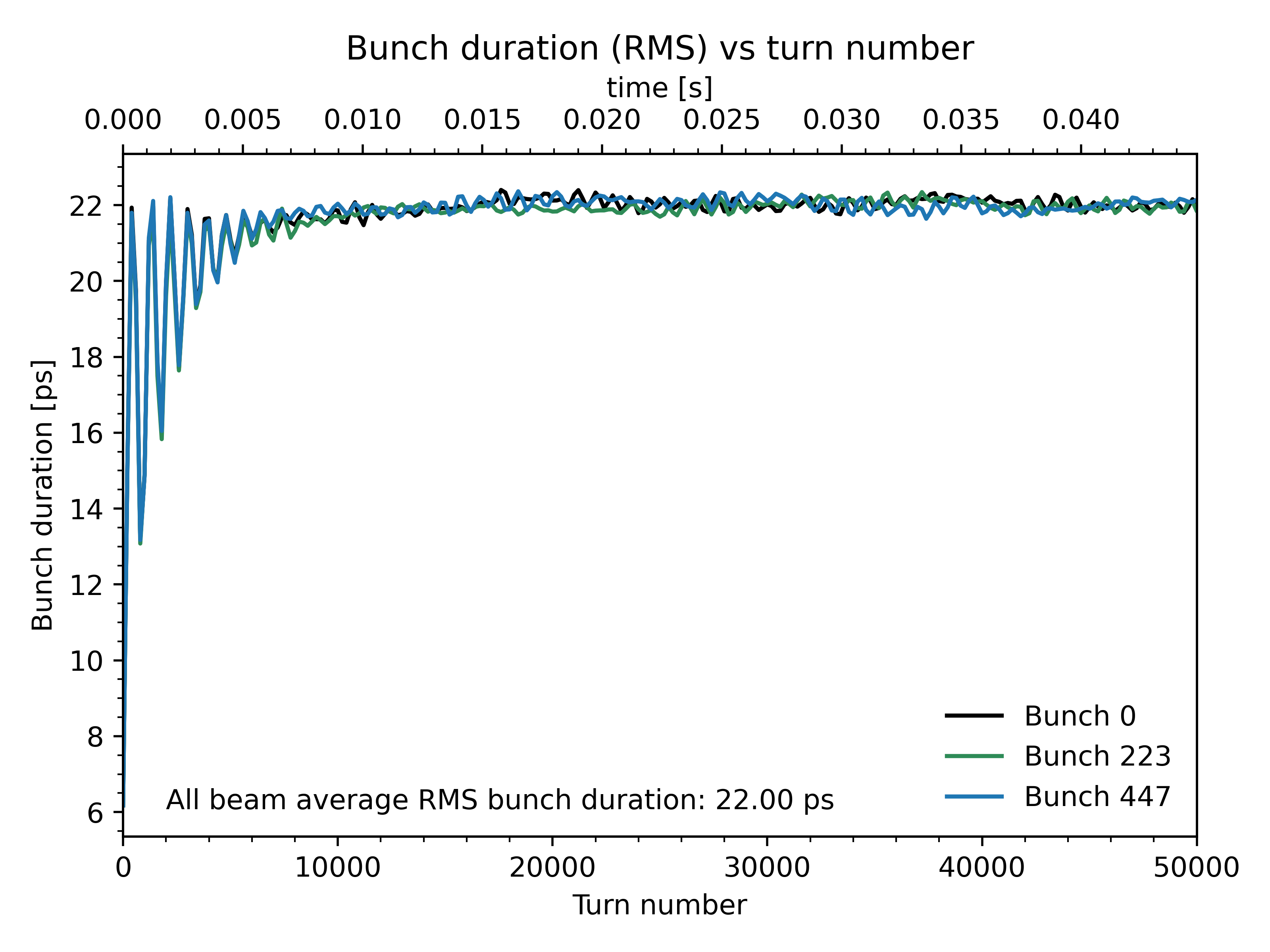 FFP
u = 3.6
5% gap
u = 1.9
The transient beam loading originated from a gap in the beam is also calculated. Around a 46% of bunch lengthening would be lost with a 5% gap
For the time being, only a simple PI loop has been studied
NC ACTIVE HC - BASELINE
Full filling pattern vs 5% gap
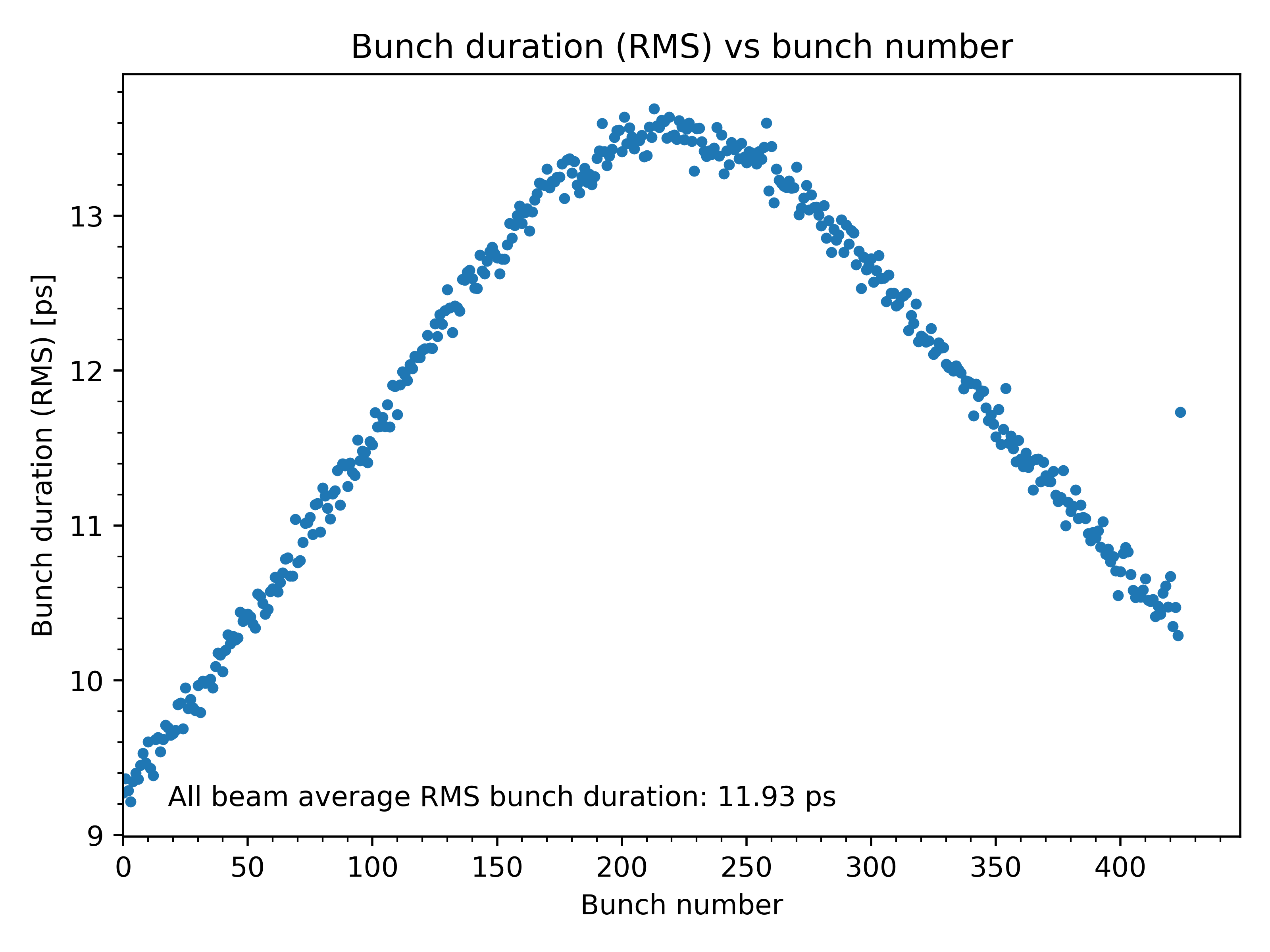 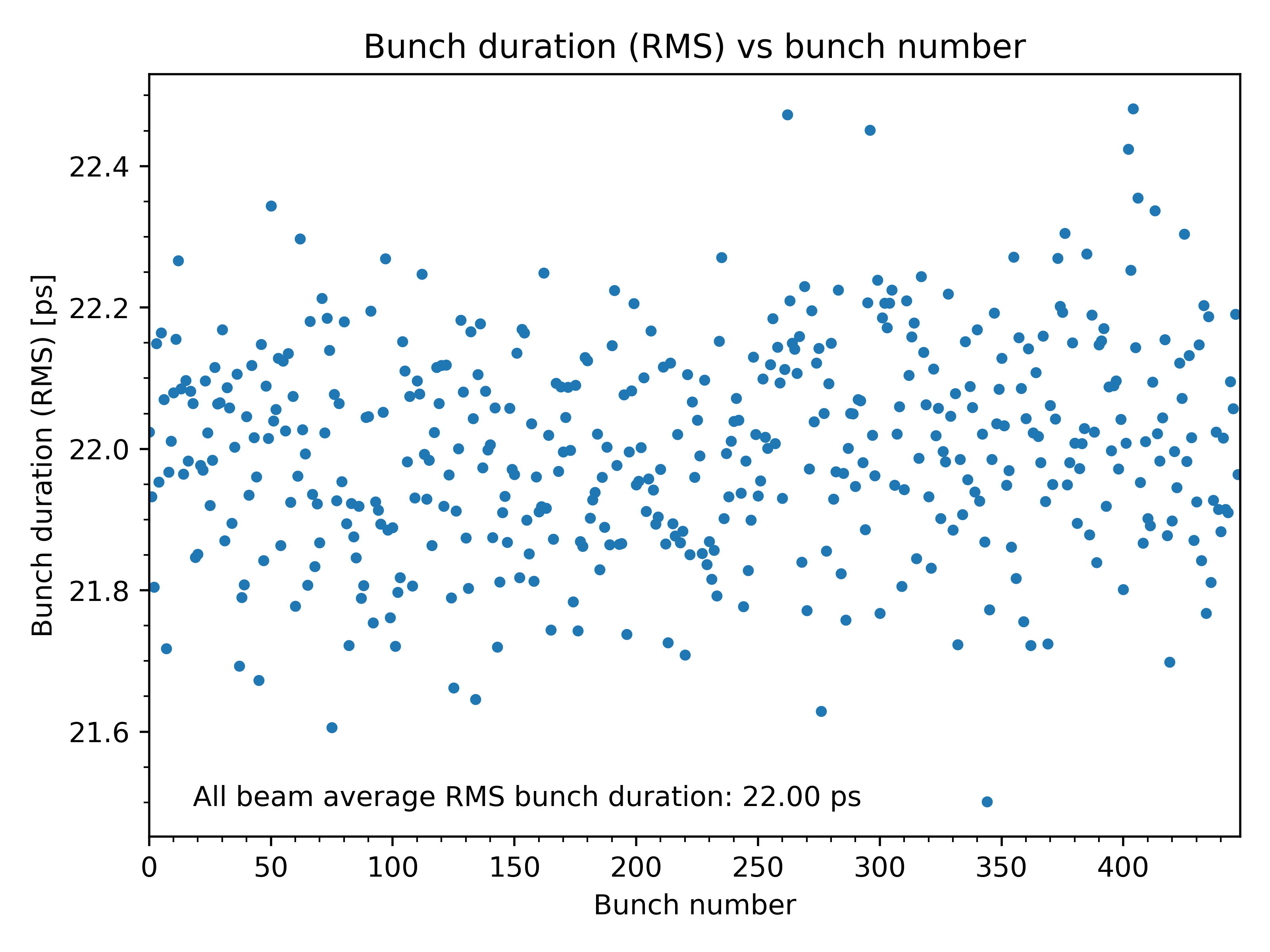 5% gap
FFP
The transient beam loading makes a non-uniform bunch duration along the bunch train, so each bunch would end having a different lifetime
NC ACTIVE HC - BASELINE
Full filling pattern vs 5% gap
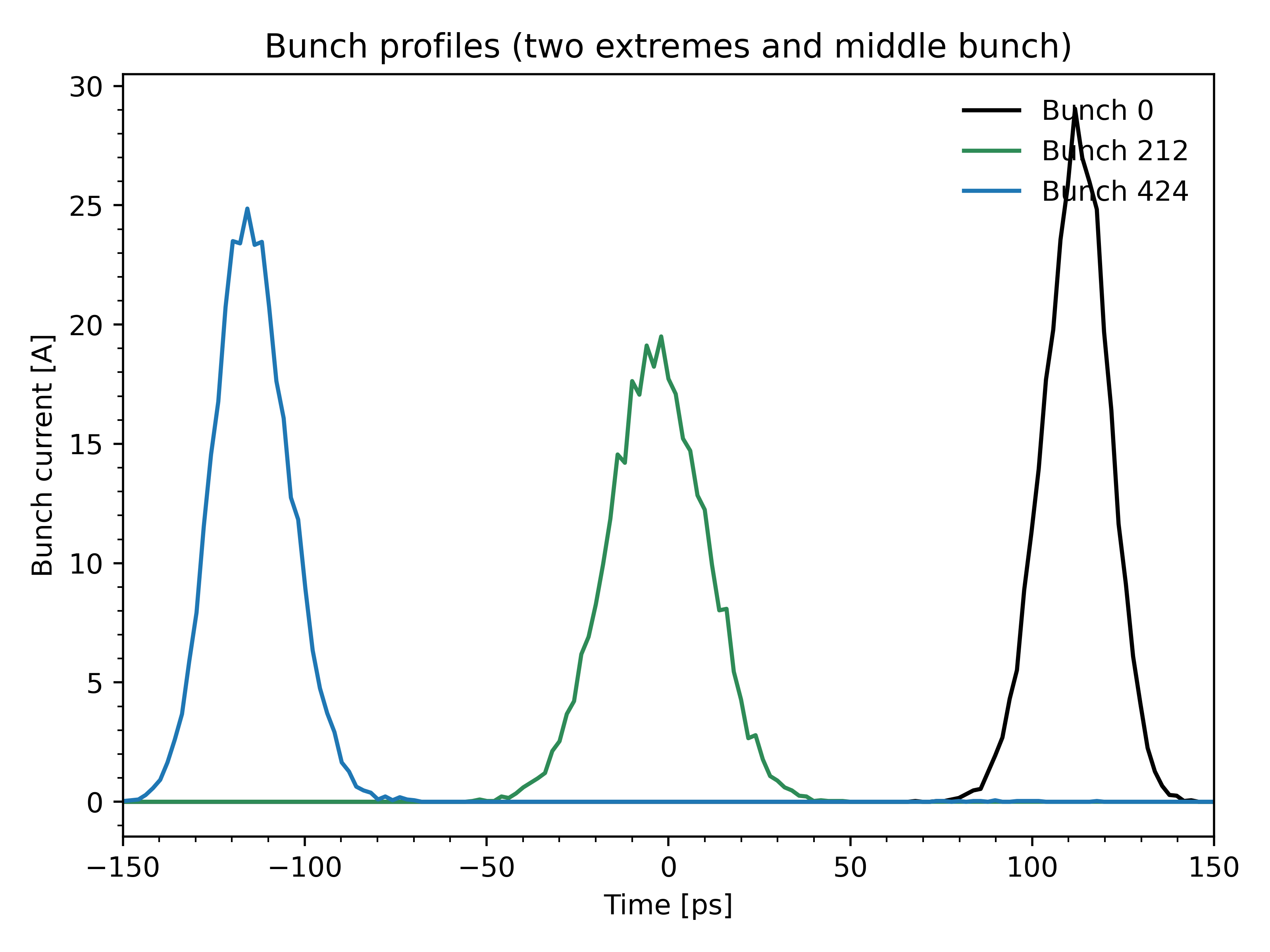 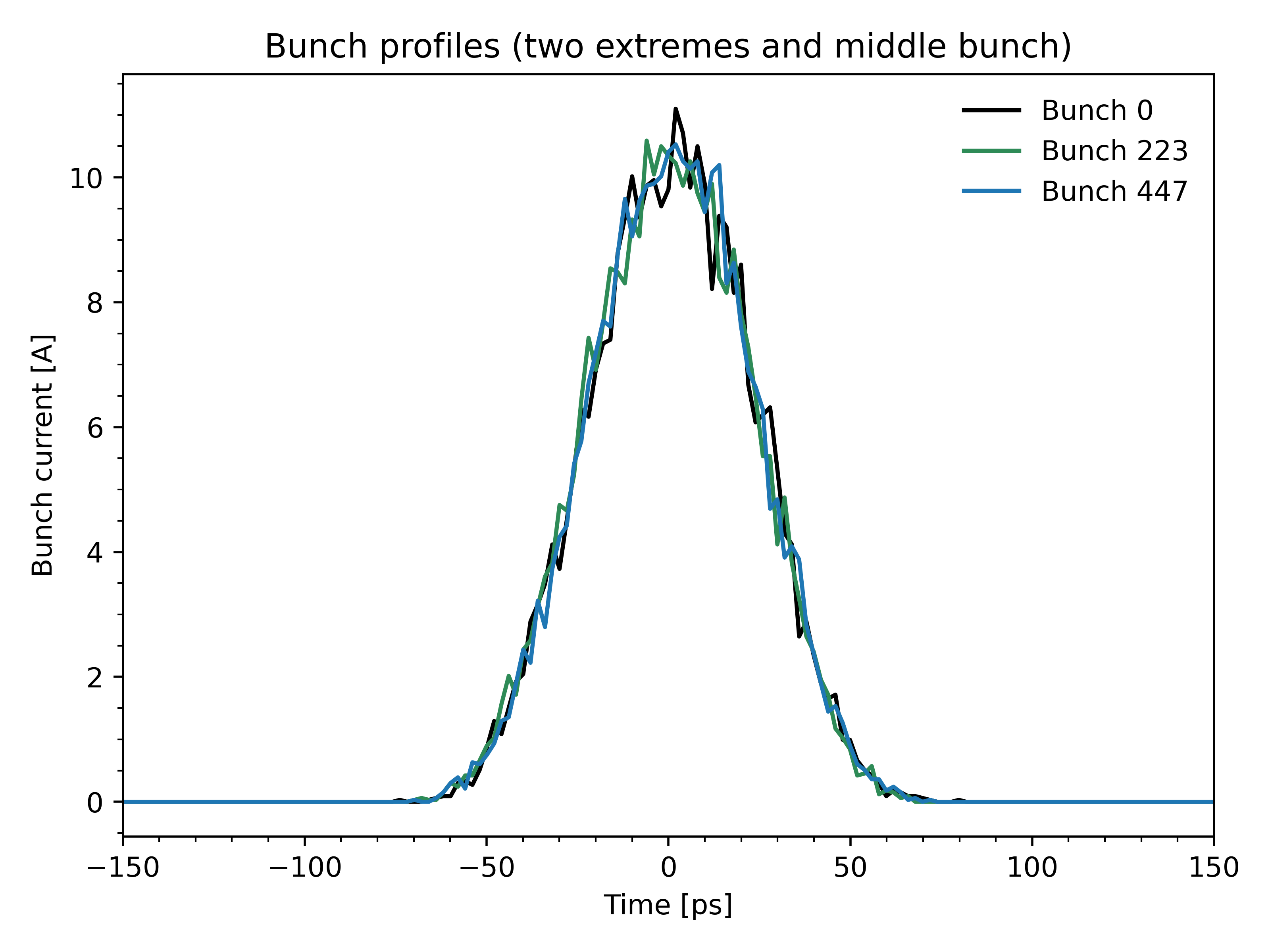 FFP
5% gap
Not being around the optimal harmonic voltage, the bunch shape still looks Gaussian
OPTIONS (FOR COMPARISON)  NC/SC PASSIVE
NC PASSIVE HC
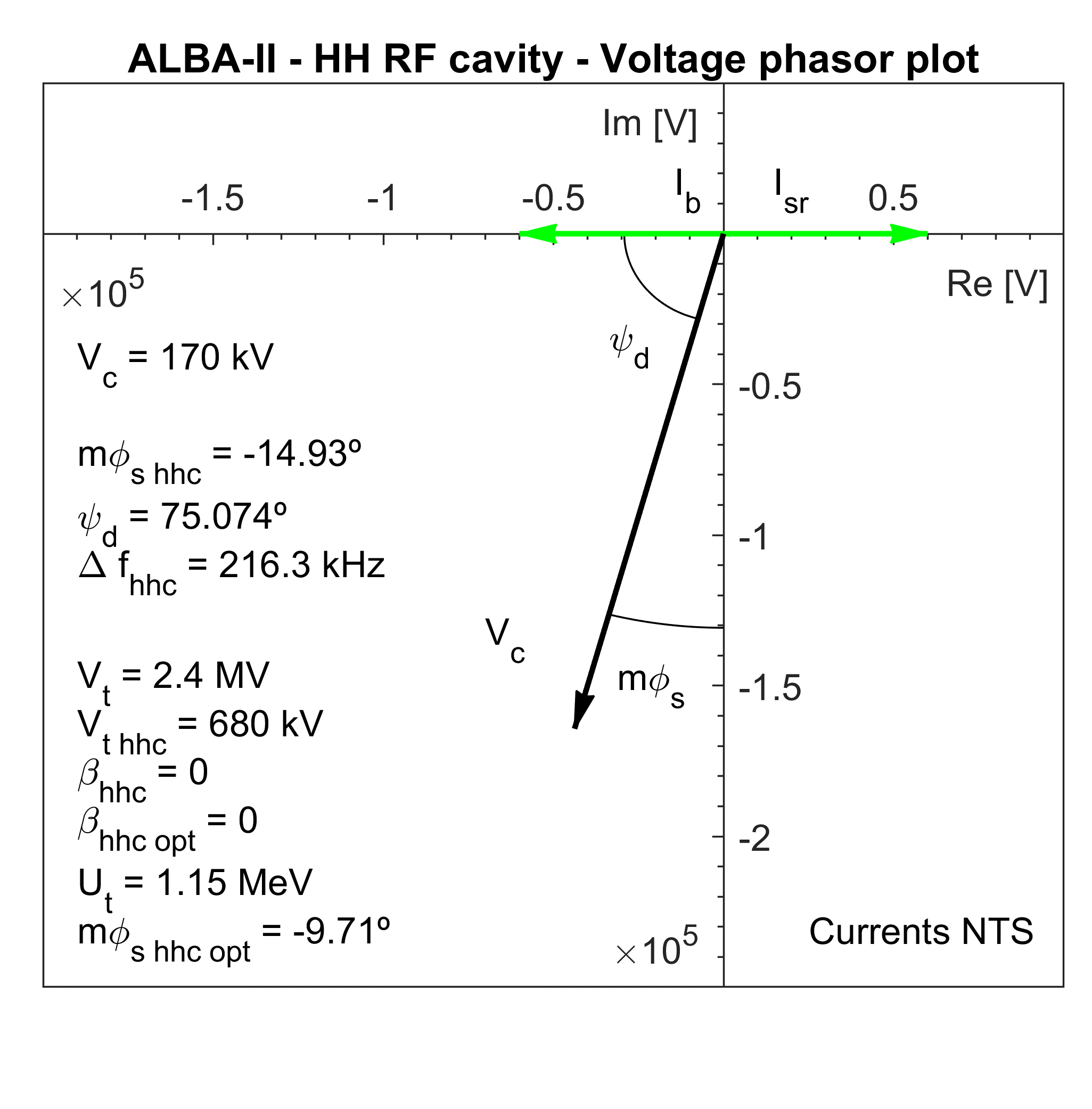 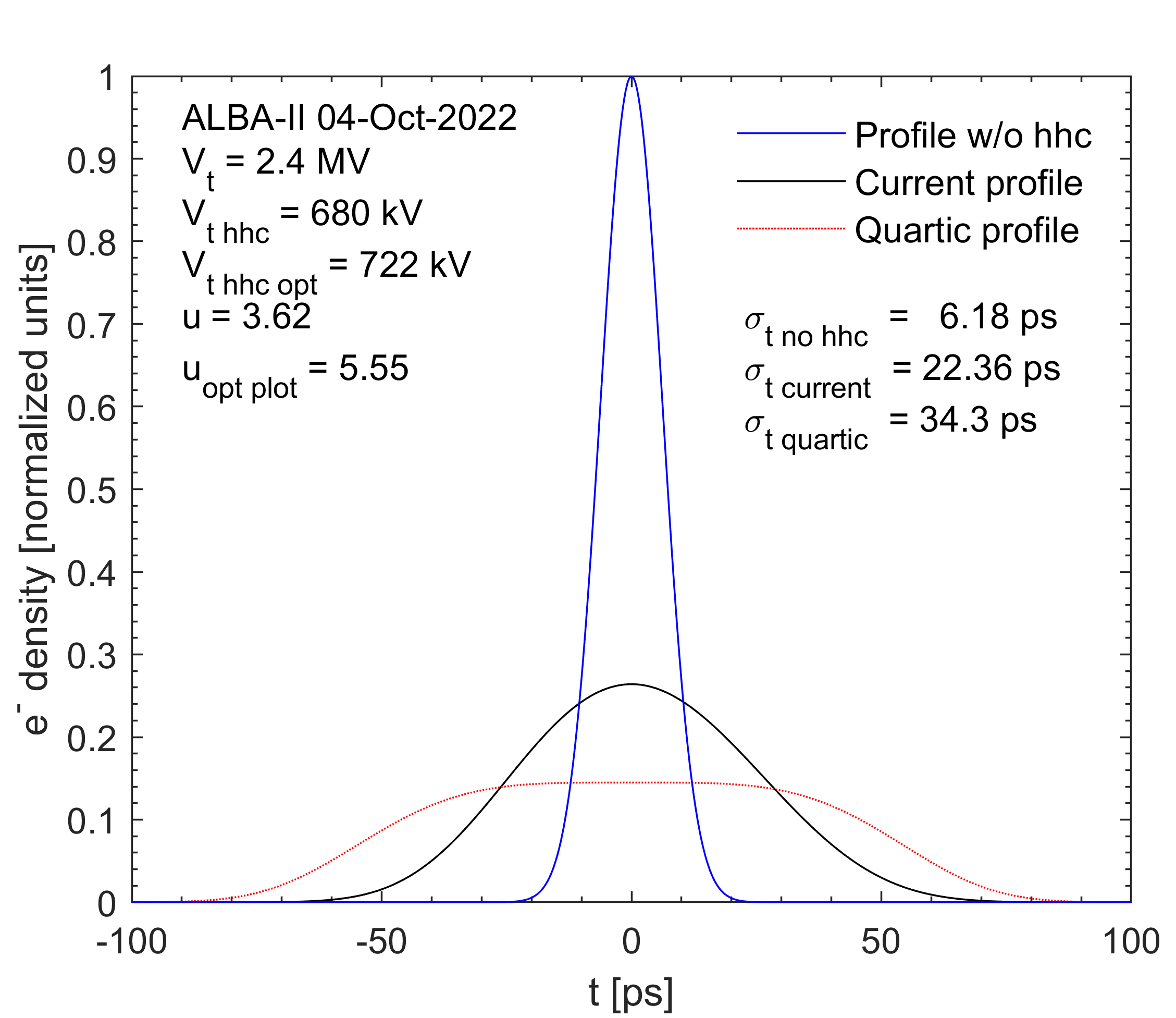 For full filling pattern, operating the cavities in passive mode allows up to 700 kV of harmonic voltage. For comparison, 680 kV are shown here
NC PASSIVE HC
Full filling pattern vs 5% gap
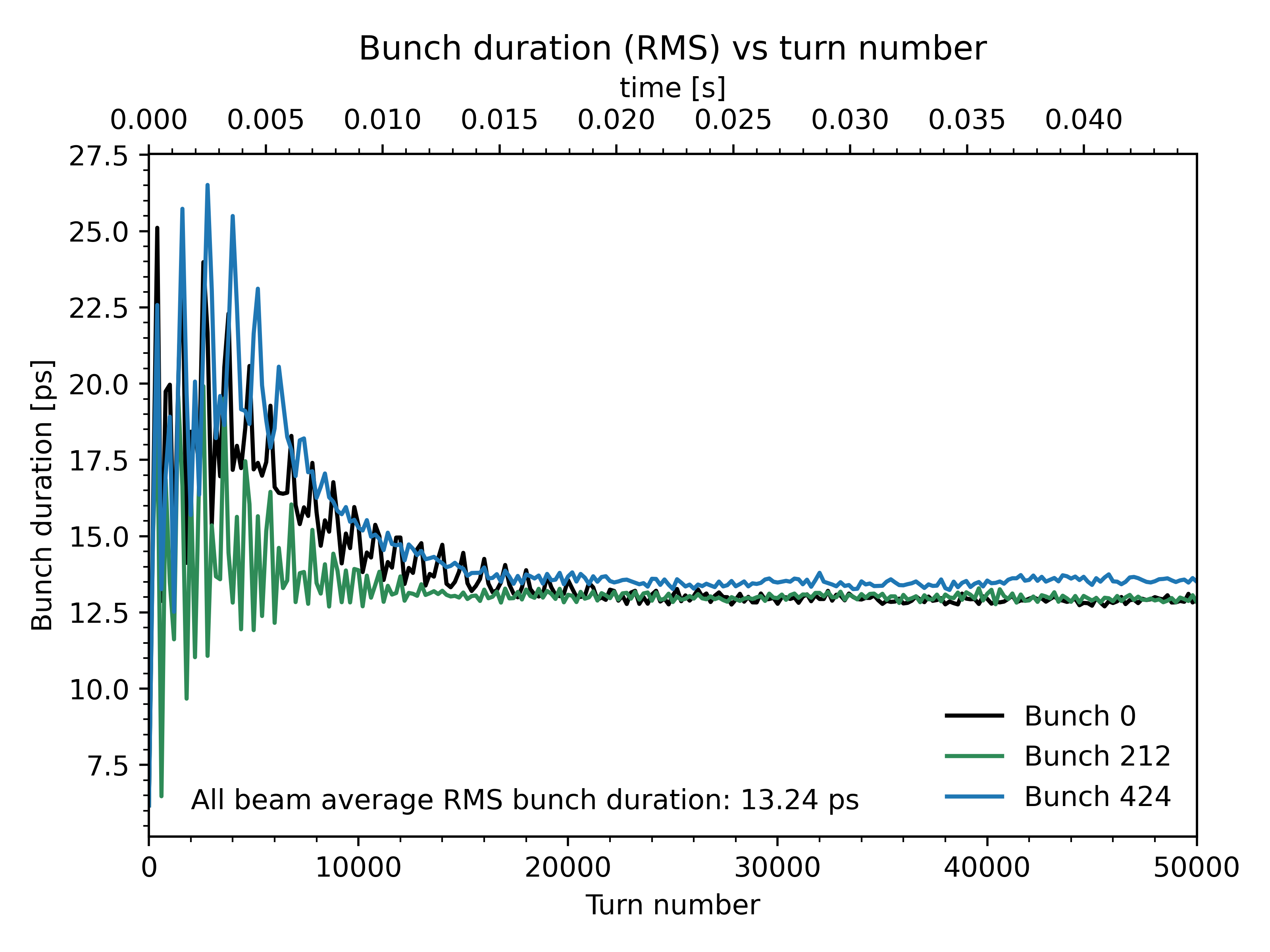 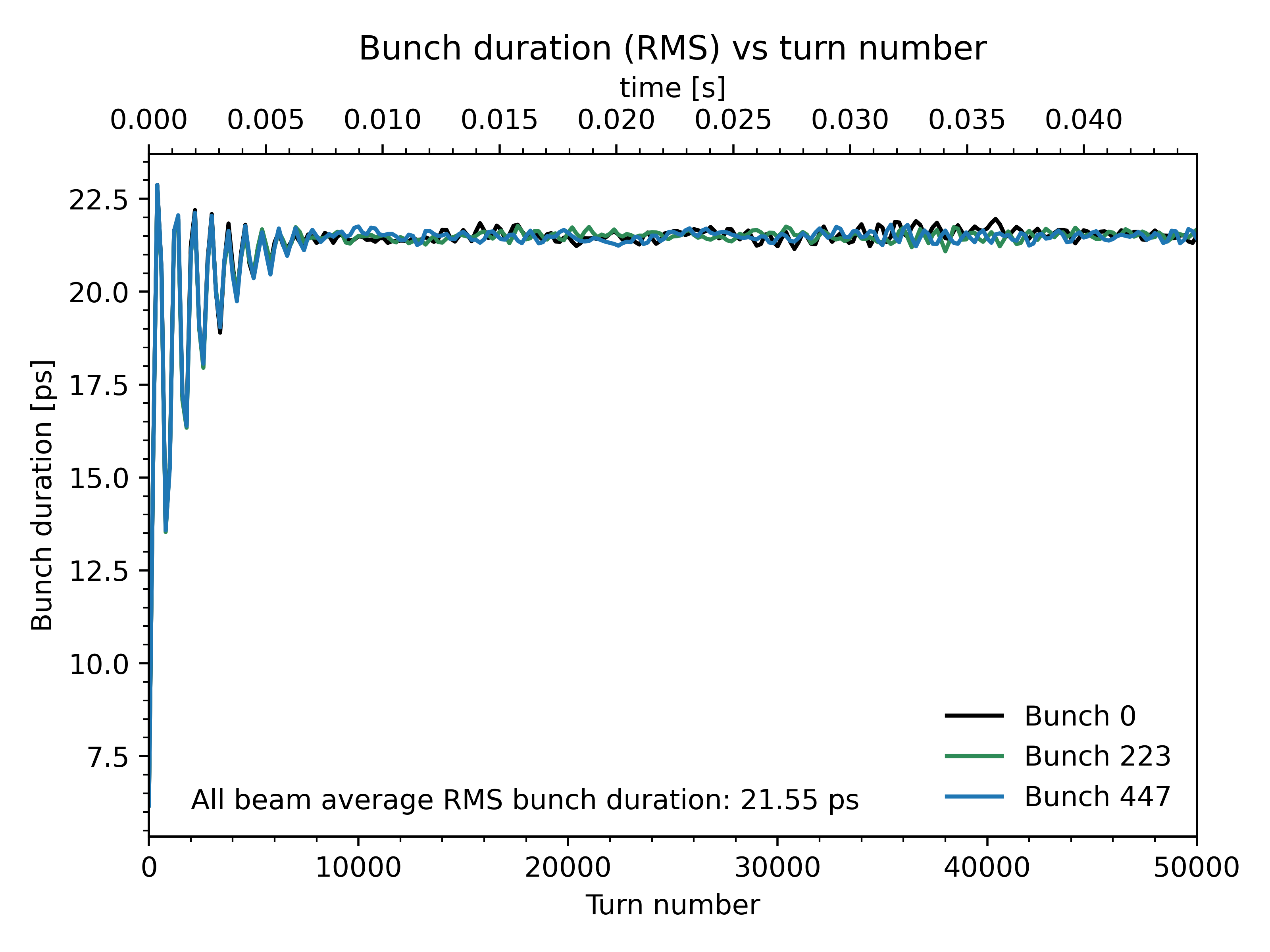 FFP
u = 3.5
5% gap
u = 2.2
Around a 39% of bunch lengthening would be lost with a 5% gap, in passive mode. The phase offset would be around 27º from head to tail of the bunch train
SC PASSIVE HC
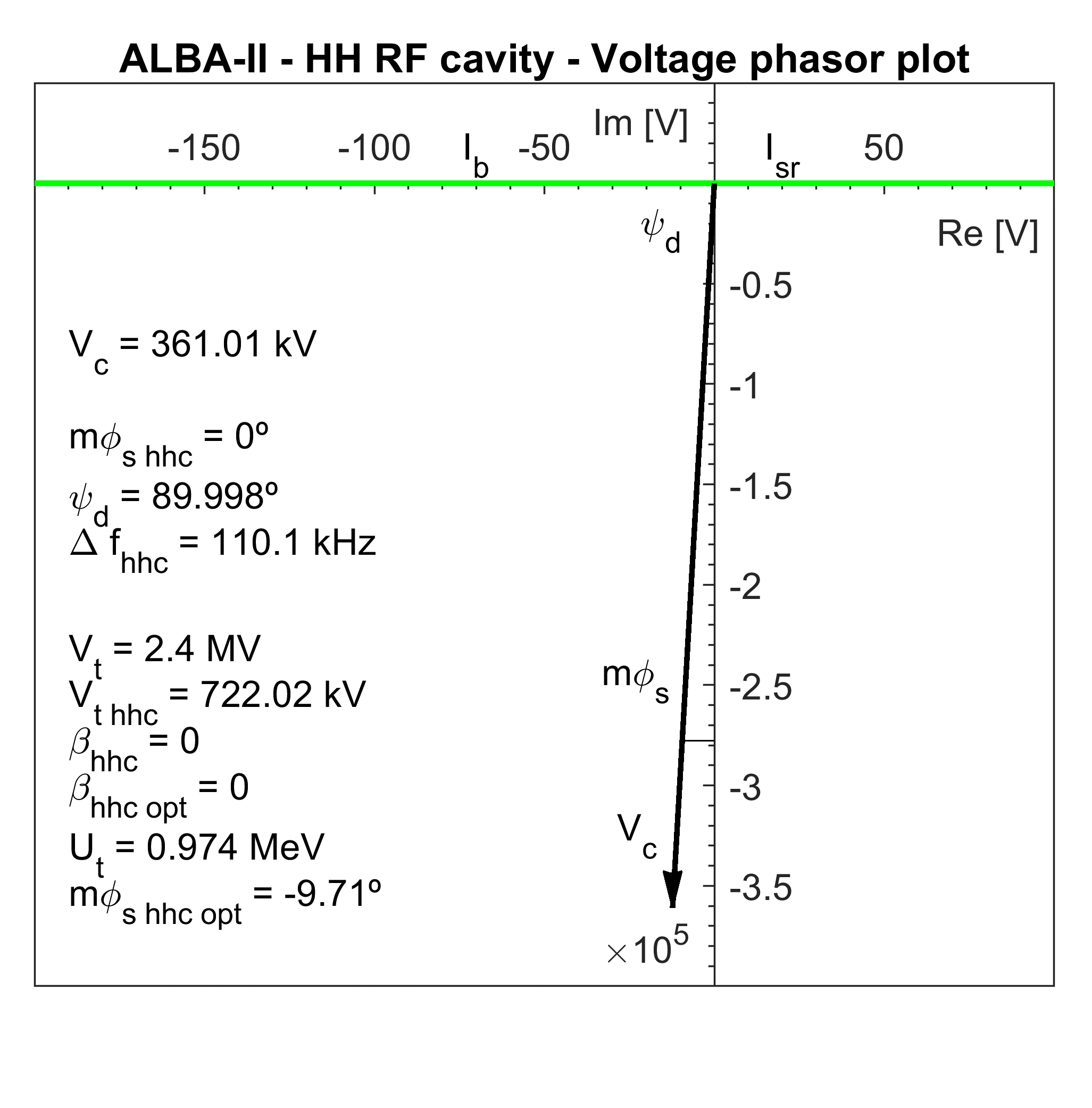 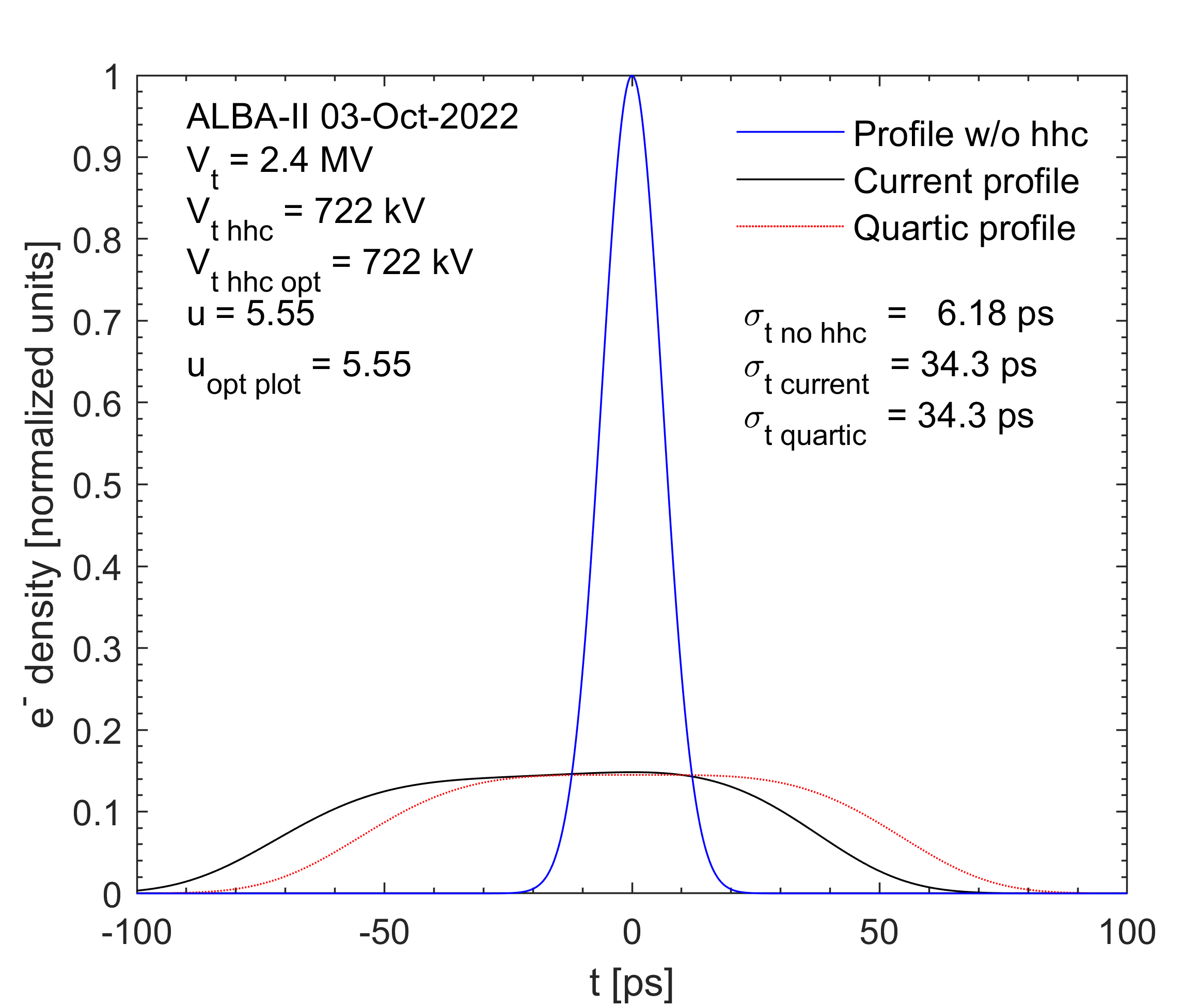 The CEA SC 3HC parameters have been used as a reference
SC PASSIVE HC
Full filling pattern vs 5% gap
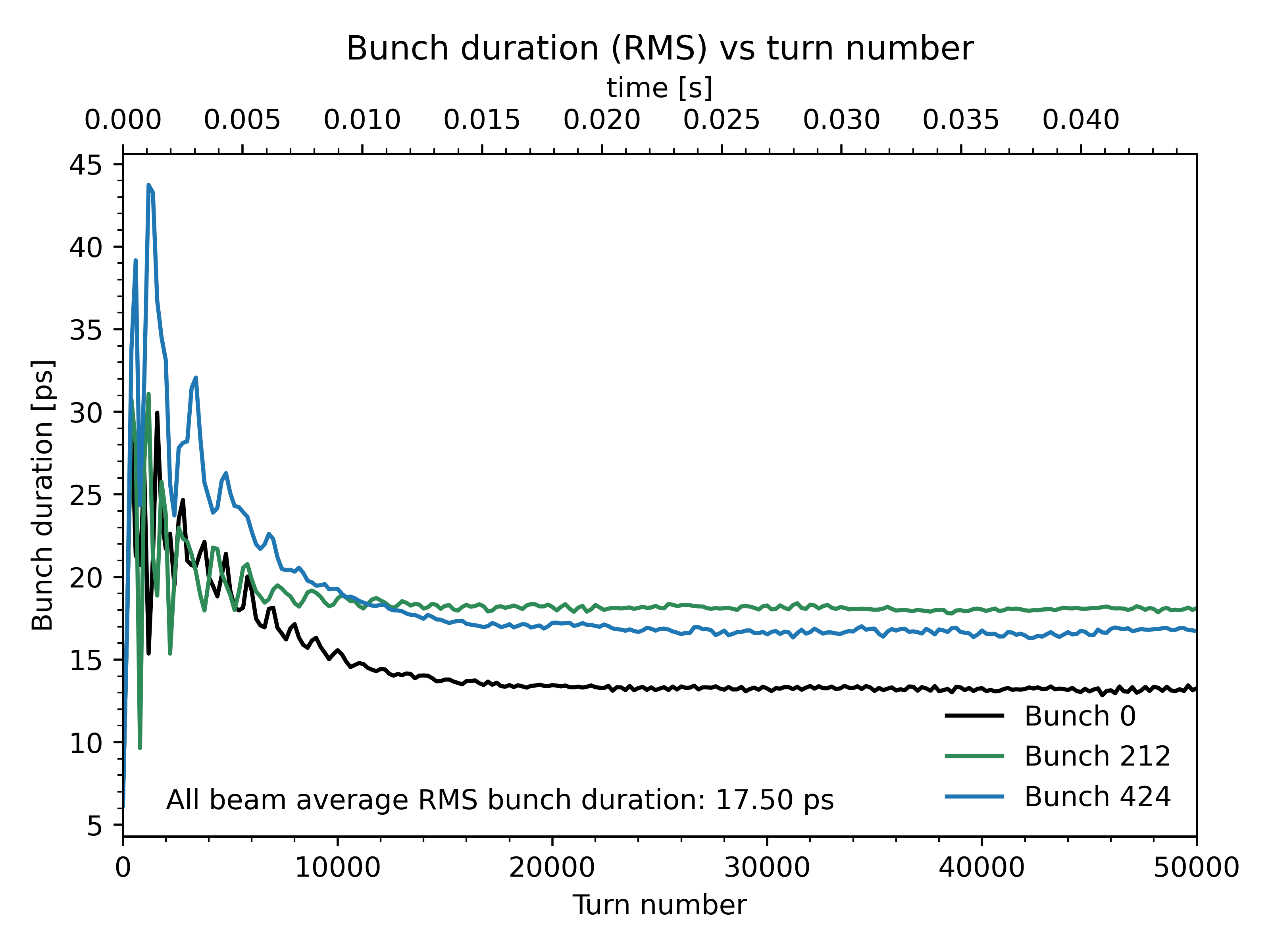 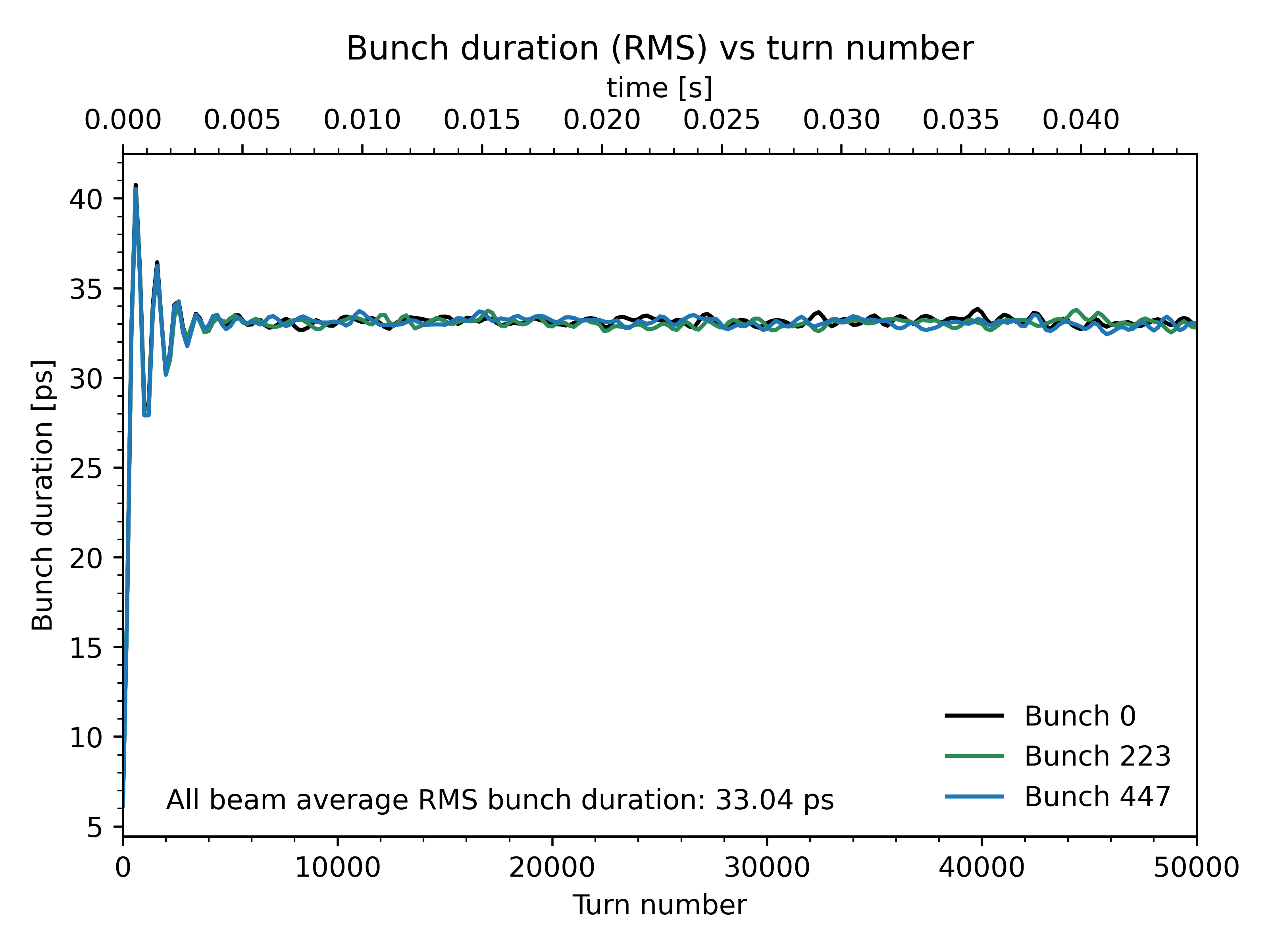 FFP
u = 5.4
5% gap
u = 2.8
The superconducting option yields the expected results. It is able to reach the optimal harmonic voltage without entailing beam instabilities
OPTIONS COMPARISON
Option
0.36 h
Main 2.4 MV C = 0.5%
3.4 h
Main 2.4 MV C = 100 %
Option
u 0% gap
u 2% gap
u 5% gap
3.6
2.3
1.9
Main 2.4 MV + HH 680 kV active NC
3.5
2.8
2.2
Main 2.4 MV + HH 680 kV passive NC
5.4
3.8
2.8
Main 2.4 MV + HH 722 kV passive SC
SUMMARY AND CONCLUSIONS
For the time being, the designed active cavity would reach around a 94% of the optimal voltage, yielding around a 3.6 bunch lengthening factor in full filling pattern
The transient beam loading effect is specially dramatic in the case of active harmonic cavities, reducing its lengthening performance in almost around a 46% with a 5% gap
It is mandatory to further study the potential capability of the harmonic cavity (altogether with the main one) of mitigating the transient beam loading effect and the beam instabilities by means of the LLRF
Using the designed cavity in passive mode is also viable from the beam dynamics point of view
THANK YOU FOR YOUR ATTENTION
And many thanks to T. Olsson and S. Wang from Diamond for their support on Elegant simulations
COMMENT TALK - HC SIMULATIONS FOR ALBA-II
Ignasi Bellafont
HarmonLIP 2022 - 11/10/2022